DEPARTAMENTO DE CIENCIAS ECONÓMICAS, ADMINISTRATIVAS Y DE COMERCIO

CARRERA DE INGENIERÍA EN FINANZAS Y AUDITORÍA

TRABAJO DE TITULACIÓN, PREVIO A LA OBTENCIÓN DEL TÍTULO DE INGENIERO EN FINANZAS Y AUDITORÍA

TEMA: INFLUENCIA DEL RIESGO PAÍS BASADO EN EL INDICADOR DE BONOS DE MERCADOS EMERGENTES EN LA INVERSIÓN EXTRANJERA DIRECTA EN ECUADOR EN EL PERIODO 2015-2018 INFLUENCIA DEL RIESGO PAÍS BASADO EN EL IBONOS DE MERCADOS EMERGENTES EN LA INVERSIÓN EXTRANJERA DIRECTA EN ECUADOR ENPERIODO 2015-2018
AUTOR: LLERENA VARGAS, LIZETH SOLANGE

DIRECTOR: EC. GARCÍA OSORIO, NELSON EUCLIDES

SANGOLQUÍ
2020
Objeto de estudio
Riesgo País
Inversión Extranjera Directa, IED
Planteamiento del problema
Indicador de Bonos de Mercados Emergentes (EMBI)
Inversión Extranjera Directa
2015-2018
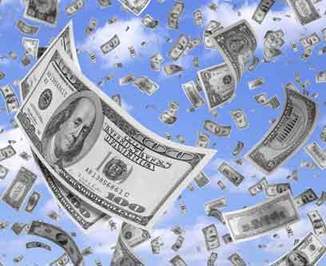 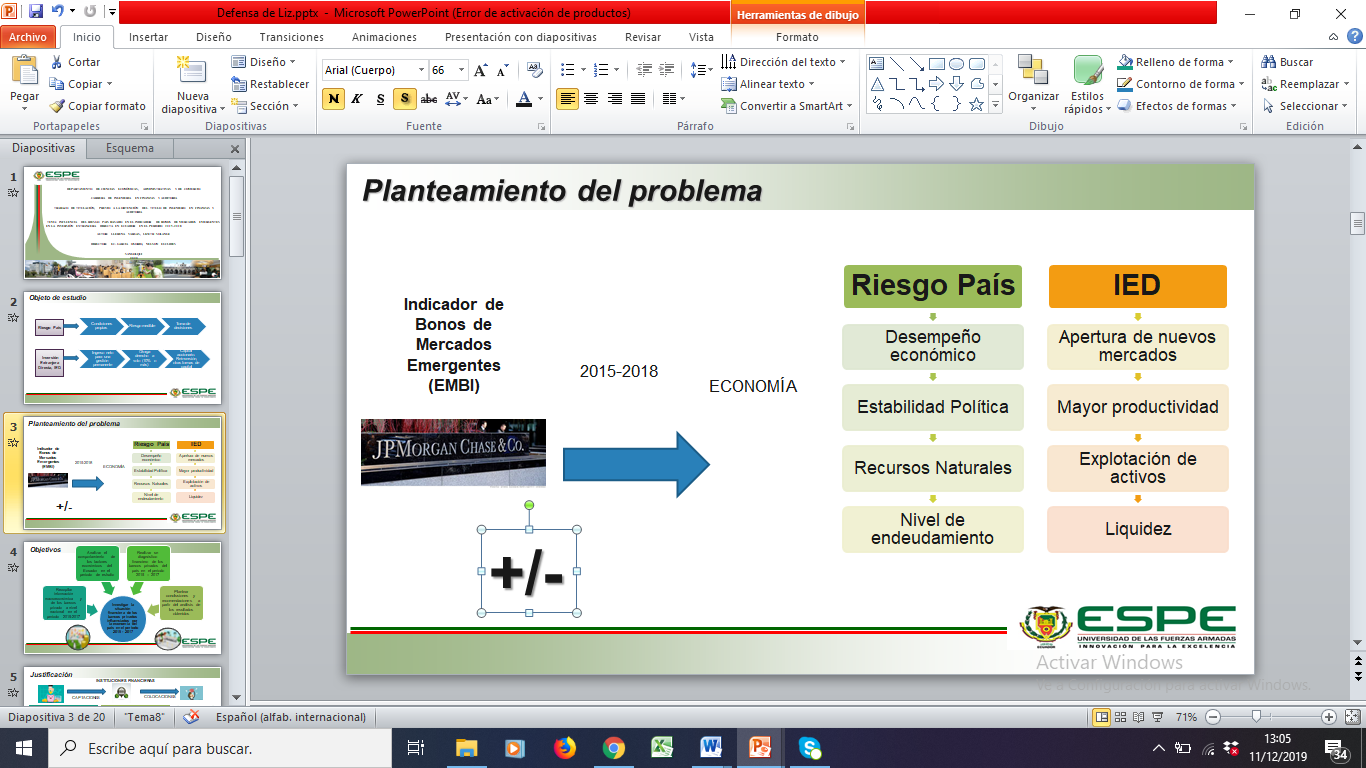 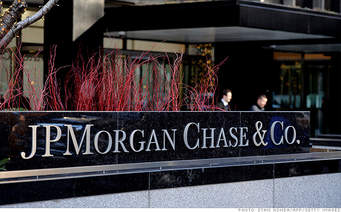 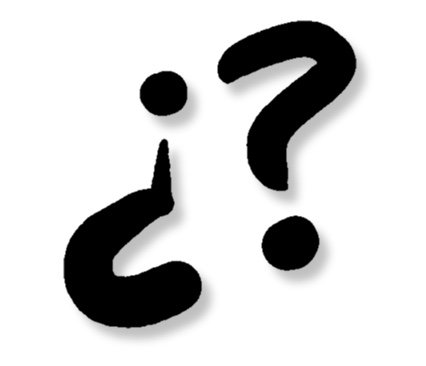 Objetivos
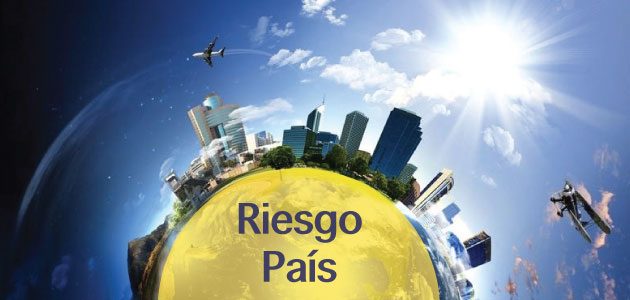 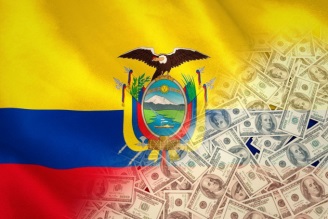 Justificación
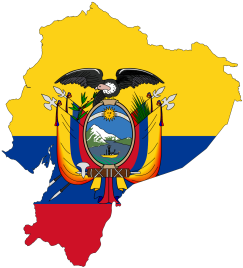 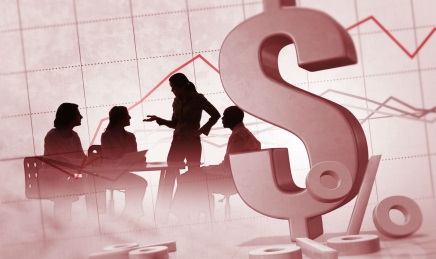 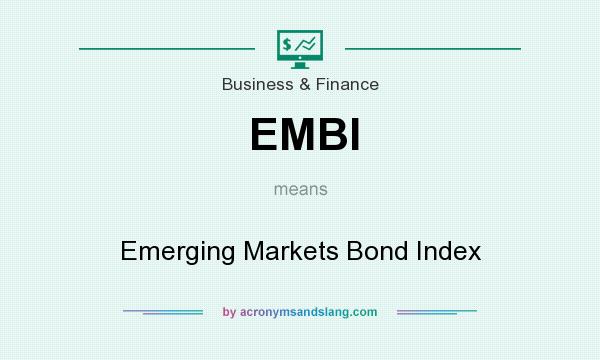 Tasa por bonos que se emite
Se empleará
Imagen
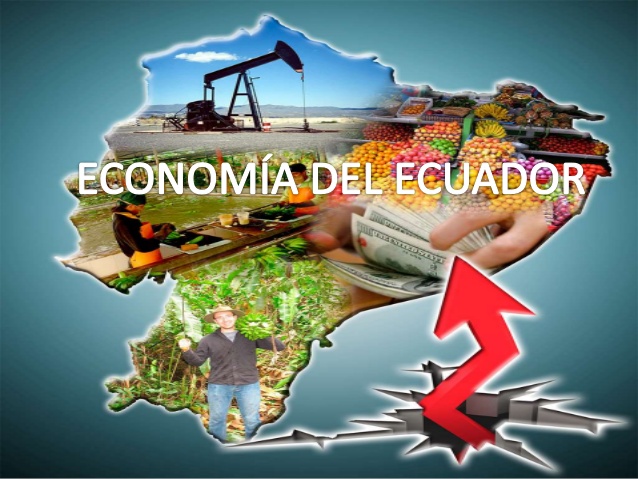 Teorías de soporte
Ventajas en su mercado de origen y en la búsqueda de otros mercados.
Existir economías de escala en el extranjero.
Valor diferencial que una empresa crea para sus clientes. (precios menores)
Producir y exportar aquello para lo cual son más eficientes
Marco metodológico
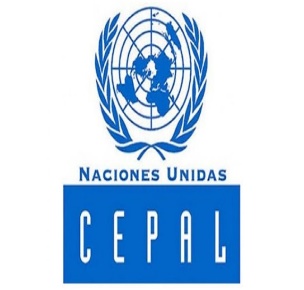 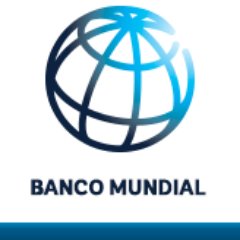 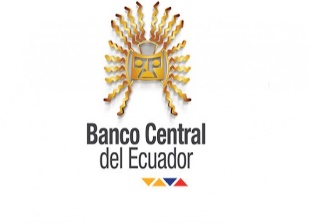 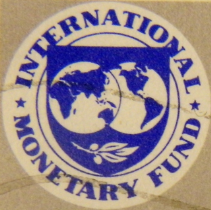 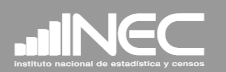 Resultados – Riesgo País
Inversión Extranjera Directa por  actividad económica
Inversión Extranjera Directa – IED sin sector minero
Producto Interno Bruto
Tasa de Variación del PIB
PIB per cápita
Inflación
Desempleo
Tasa Activa Referencial
Tasa Pasiva Referencial
Déficit o Superávit Presupuestario
Deuda Pública Externa
Balanza Comercial
Discusión (Riesgo País – IED)
Coef. correlación= 0.38
Conclusiones
Recomendaciones
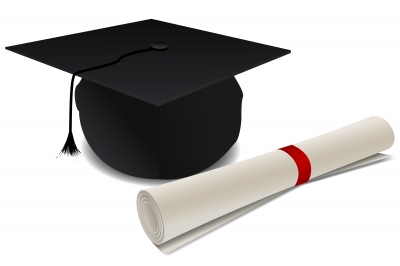 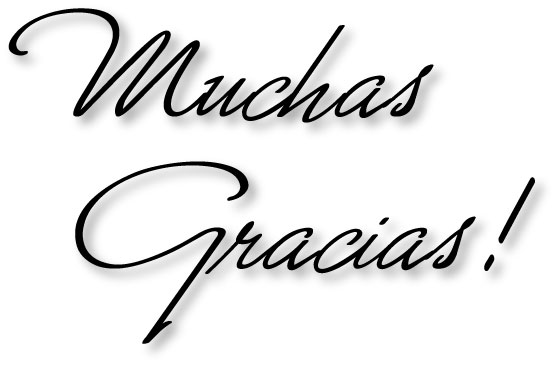